ỦY BAN NHÂN DÂN QUẬN LONH BIÊN
TRƯỜNG MẦM NON LONG BIÊN
Lĩnh vực phát triển nhận thức
Hoạt động: Khám phá khoa học
Đề tài: Khám phá về gió
Chủ đề: Hiện tượng thiên nhiên
Lứa tuổi: MG nhỡ 4 – 5 tuổi
Giáo viên: Lưu Thị Dung
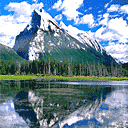 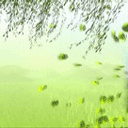 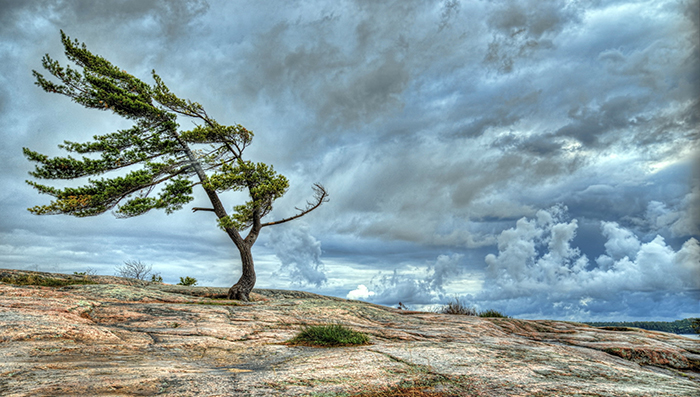 Gió thổi mạnh
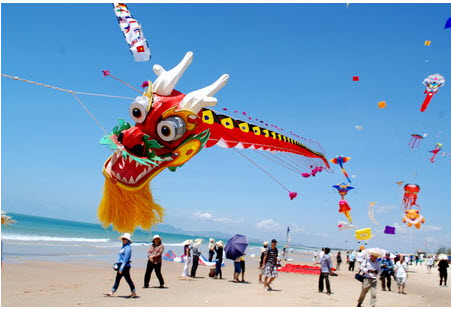 Gió làm diều bay lên.
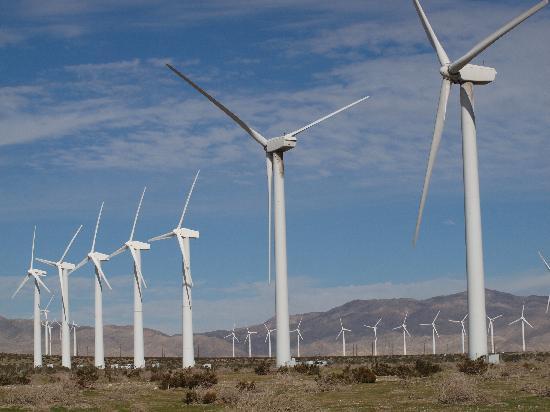 Gió tạo ra điện
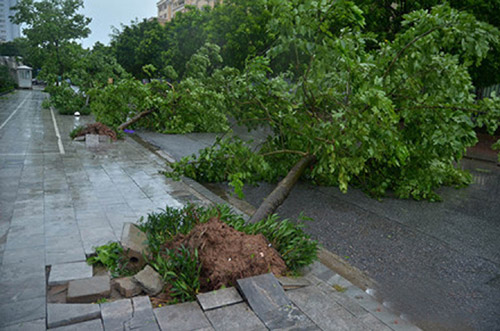 Gió thổi mạnh làm đổ cây